Fig. 1. Natural history model of cervical cancer. Health states were defined using four categories of cervical health ...
J Natl Cancer Inst, Volume 97, Issue 12, 15 June 2005, Pages 888–895, https://doi.org/10.1093/jnci/dji162
The content of this slide may be subject to copyright: please see the slide notes for details.
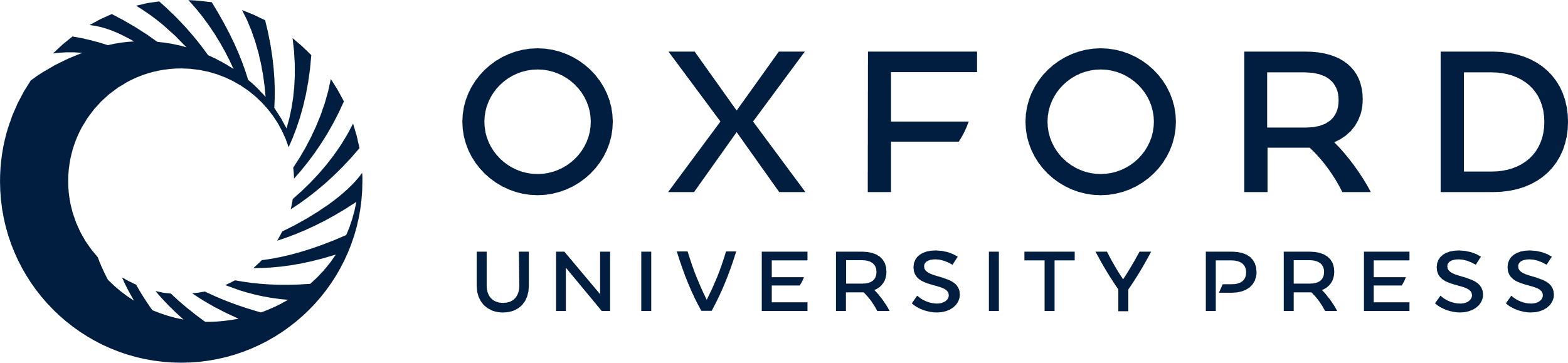 [Speaker Notes: Fig. 1. Natural history model of cervical cancer. Health states were defined using four categories of cervical health (healthy; infection with human papillomavirus [HPV]; grade of cervical intraepithelial neoplasia [CIN]; and stage of invasive cancer). The model simulates the natural history of cervical carcinogenesis using a sequence of monthly transitions among these health states. Women face an age-dependent risk of acquiring HPV and can progress or regress in their cervical disease subject to probabilities that are conditional on their HPV status. Not shown are unique health states, which were defined to distinguish women with detectable or undetectable HPV infection, previously abnormal screening tests, prior treatment for CIN, and detected cervical disease (through symptoms or screening). Women may die from cervical cancer or other causes.


Unless provided in the caption above, the following copyright applies to the content of this slide: Journal of the National Cancer Institute, Vol. 97, No. 12, © Oxford University Press 2005, all rights reserved.]